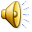 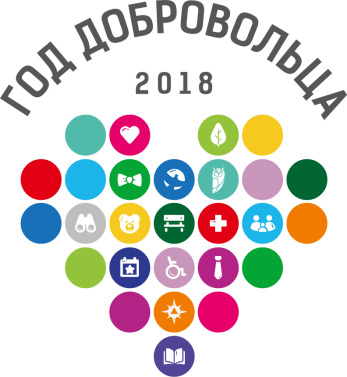 СОЦИАЛЬНО-ЗНАЧИМЫЙ ПРОЕКТ
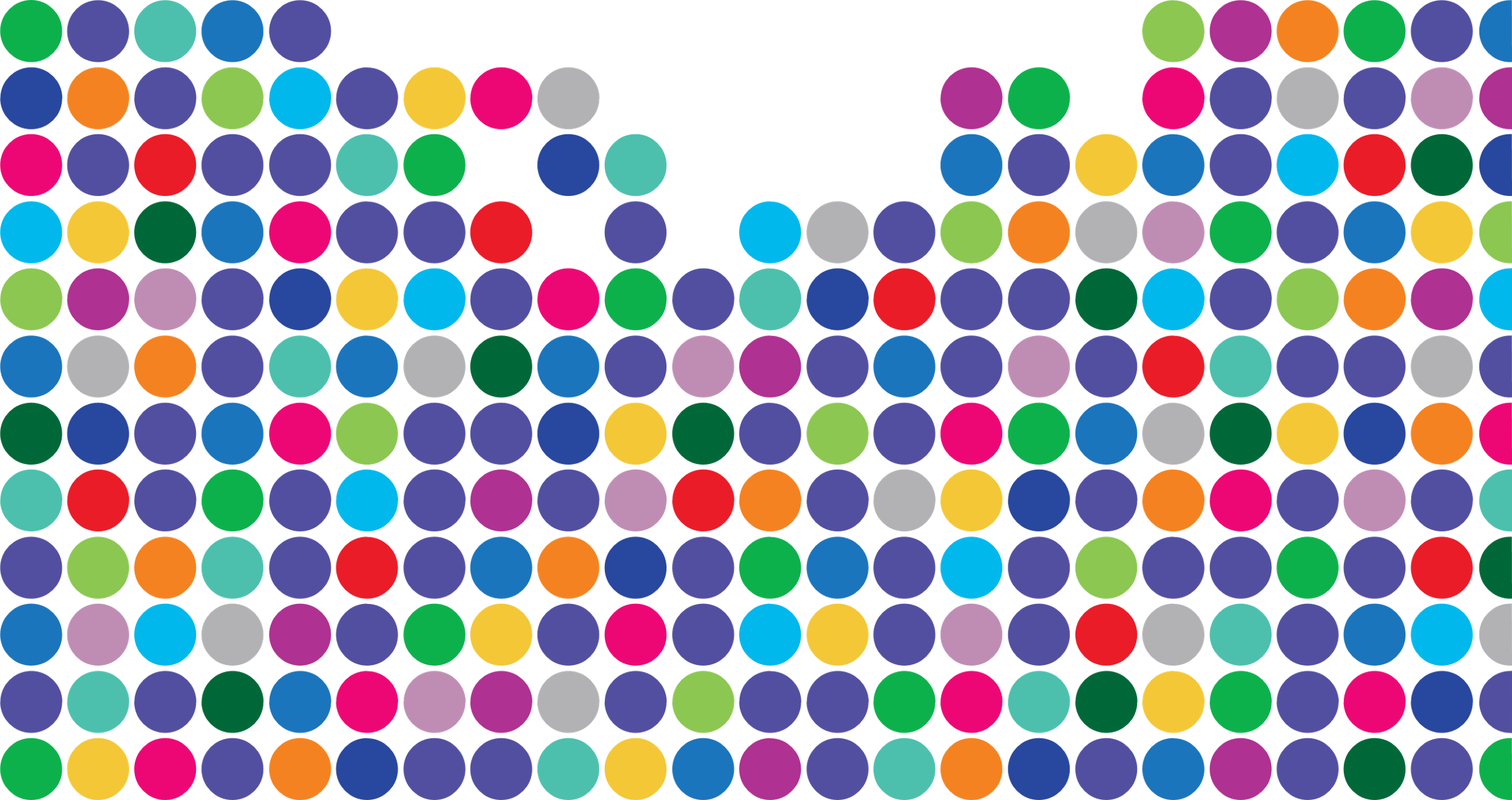 «МАРАФОН ДОБРЫХ ДЕЛ
«СВЕТ В ОКНЕ!»
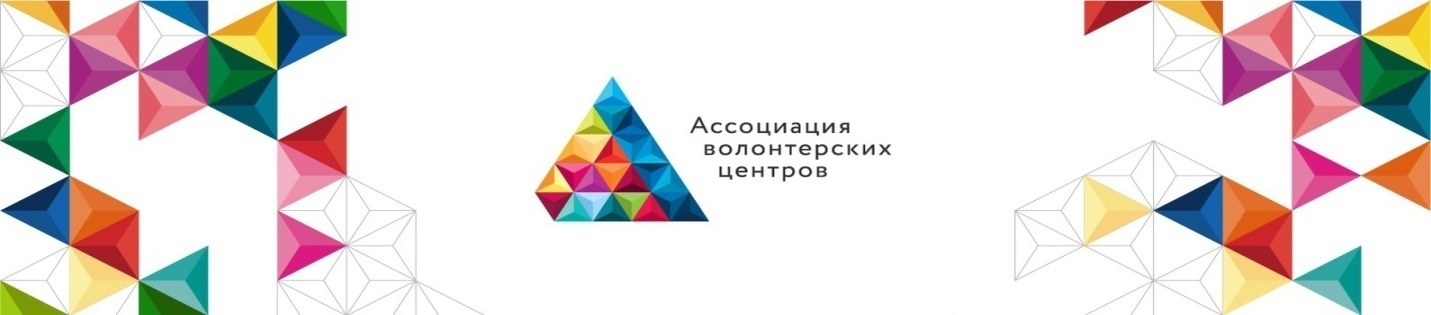 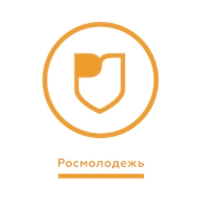 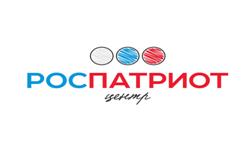 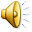 Цель:
Популяризация идеи практики 
добровольчества, вовлечение детей и подростков в решение проблем социума, содействие формированию нравственных  ценностей через систему специально организованных событий с вовлечением школьников в активные самостоятельные действия
Задачи:
-формировать представления о правах и обязанностях,        потребностях и мотивах нравственного поведения учащихся; 
-укреплять знания школьников о морали и милосердии, уважении к одноклассникам, учителям, взрослым людям;
-обогащать эмоциональный мир детей и подростков;
-воспитывать толерантность
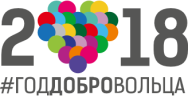 Участниками проекта являются обучающиеся и педагоги общеобразовательных учреждений Ермаковского района Красноярского края и благополучатели: в лице дошкольных учреждений, библиотек, Домов культуры,  пожилые и одинокие люди, многодетные и малообеспеченные семьи, попавшие в трудную жизненную ситуацию, ветераны ВОВ и жители поселений.
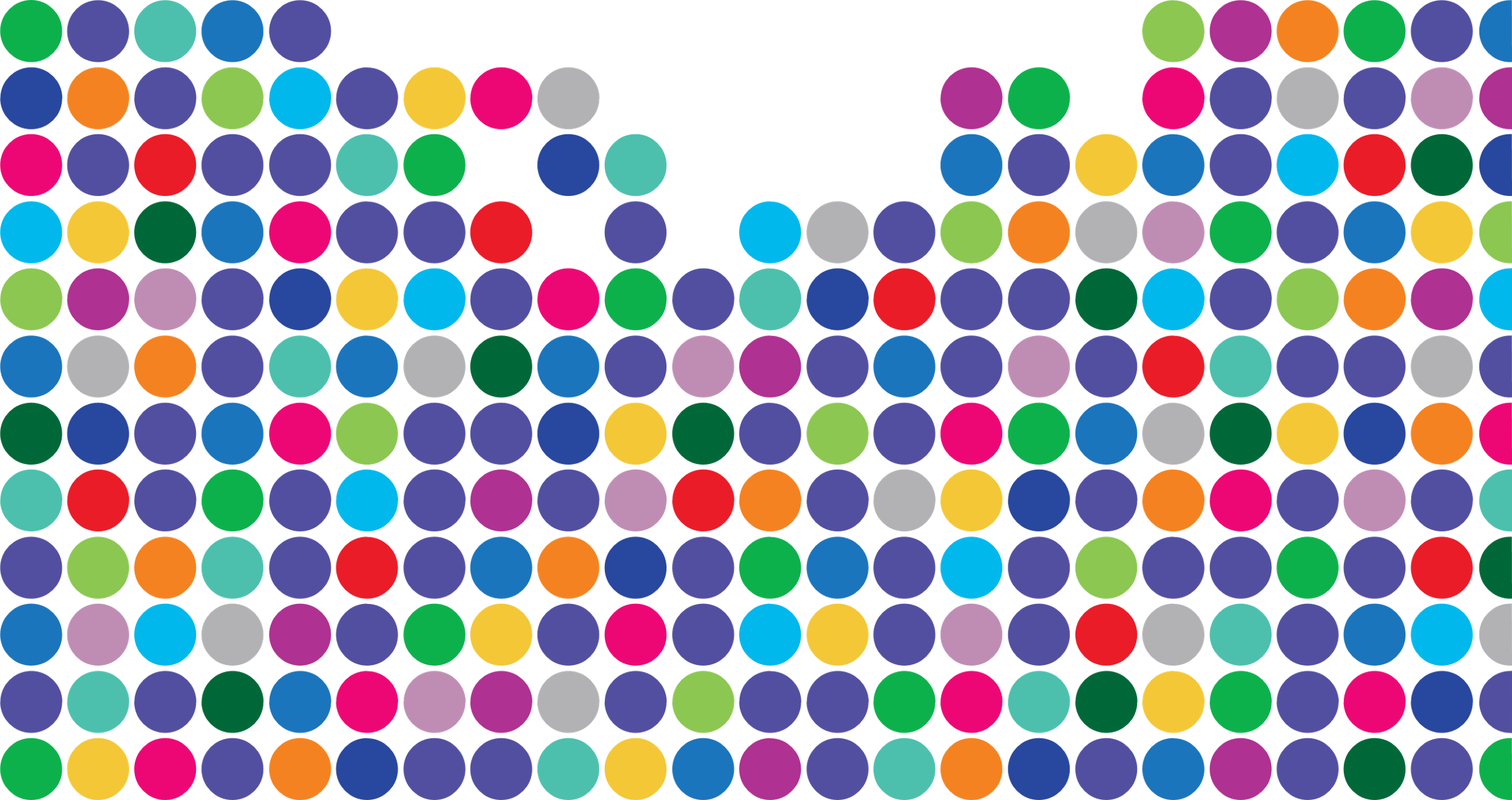 Реализация проекта осуществлялась с 01.02.2018 по 15.05.2018. Самые активные добровольческие коллективы были награждены Благодарственным письмом в номинации «Доброе сердце!» на общем сборе Школьных активов.

По решению общего сбора проект «Марафон добрых дел «Свет в окне!» будет реализовываться и в следующем учебном году.
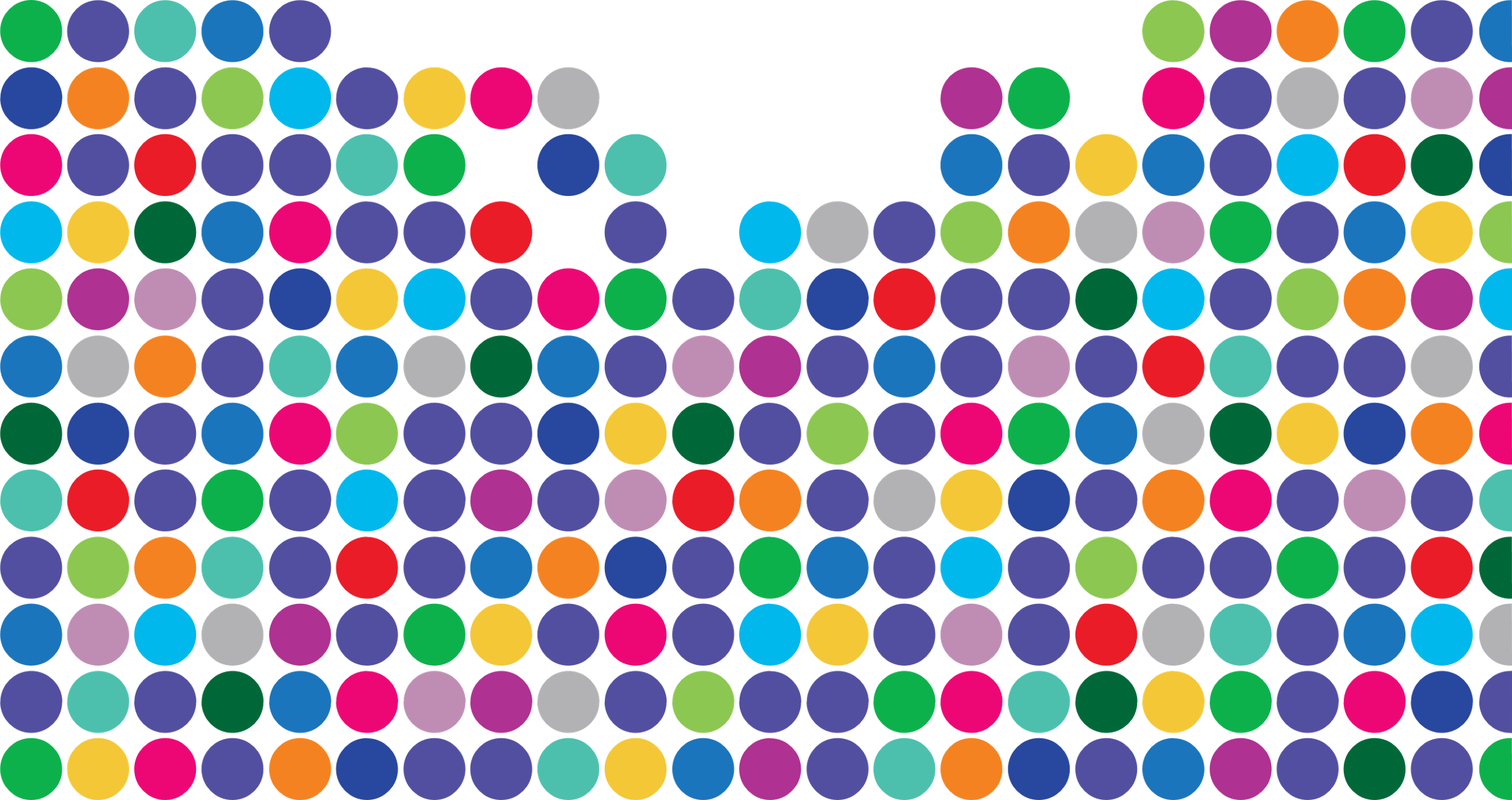 Идея проекта:
В школе составляется единый список «Добрых дел». Из этого списка на свое усмотрение выполняются любые «Добрые дела». Приветствуется и коллективная работа и личная инициатива
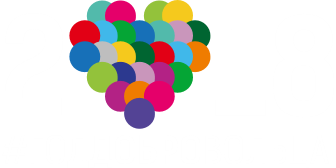 В рамках проекта на территории Ермаковского района Красноярского края были реализованы большое количество акций разной направленности, что позволило включить в социально-значимую деятельность детей и подростков разного возраста:
*
*
-акция «День пожилых людей и участников войны» - изготовление и  вручение открыток
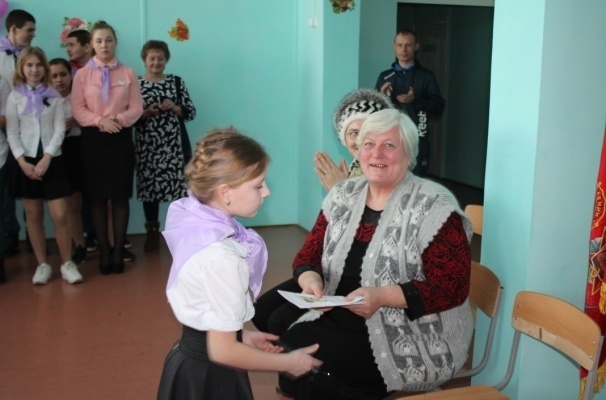 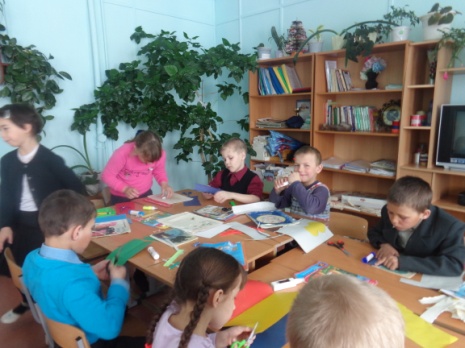 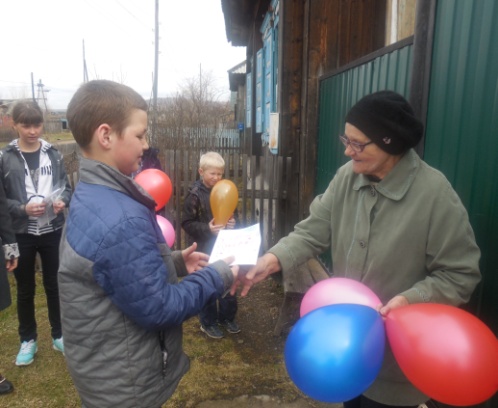 -акция  «Подари добро другим!»-расклейка объявлений с позитивными пожеланиями
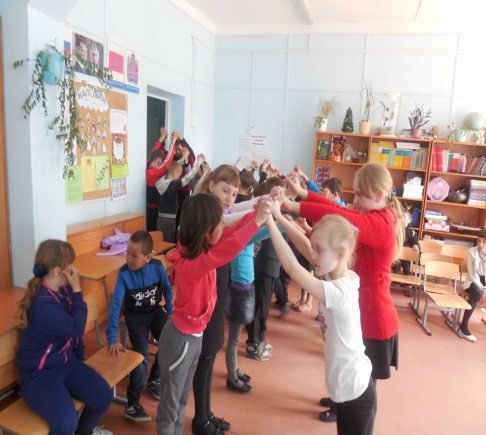 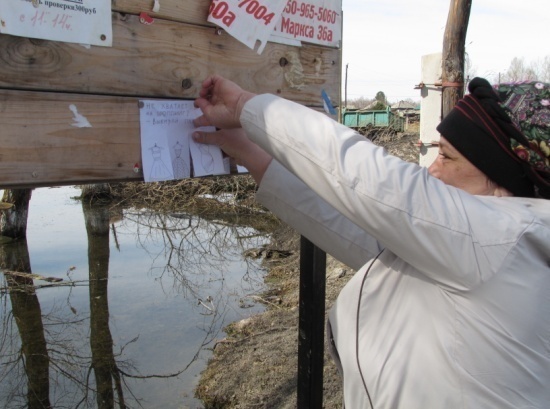 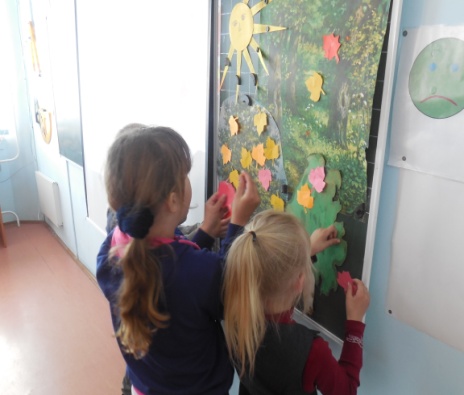 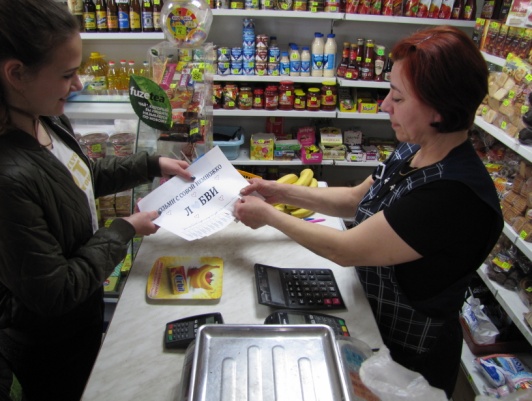 Шефство над                                      Проведение уроков
 Домом инвалидов                      мужества старшеклассниками
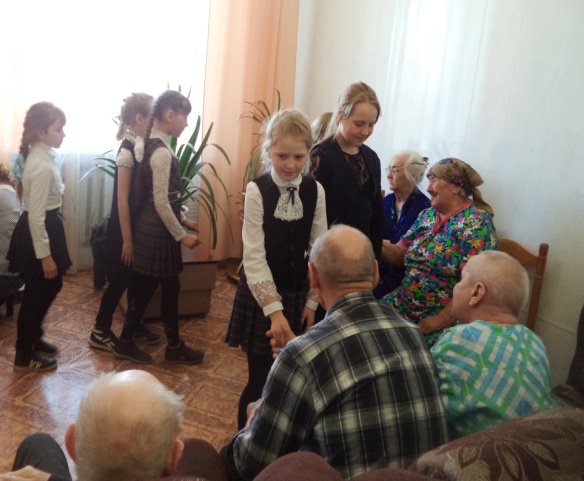 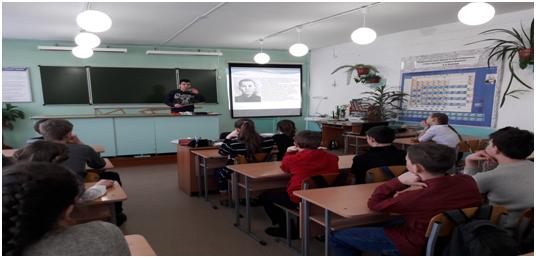 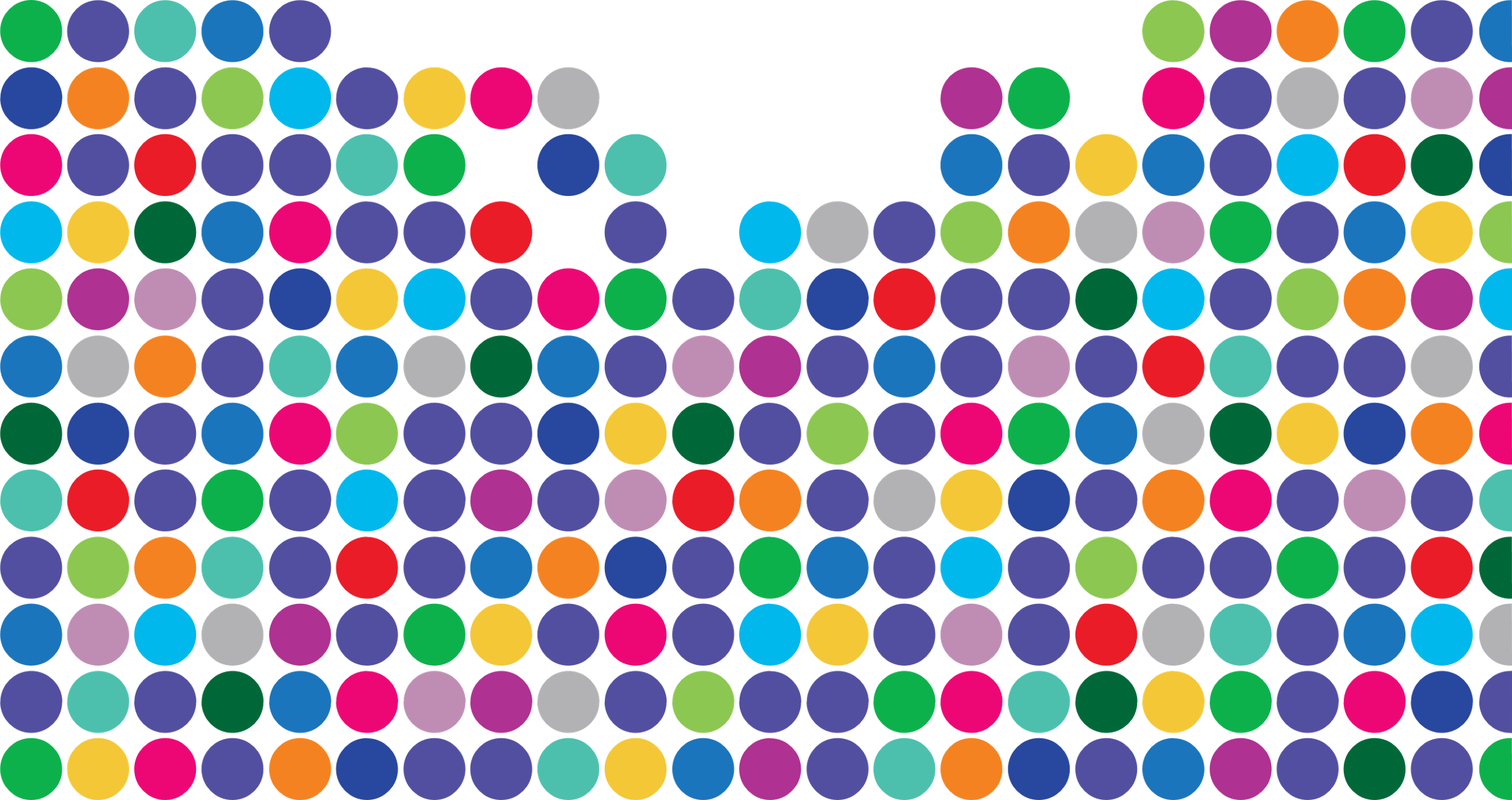 Акция «Мы не хотим жить на свалке»
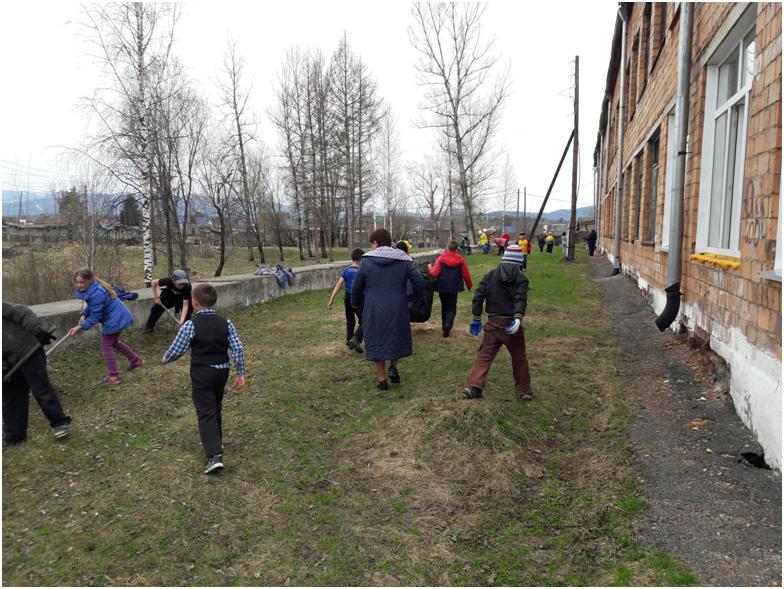 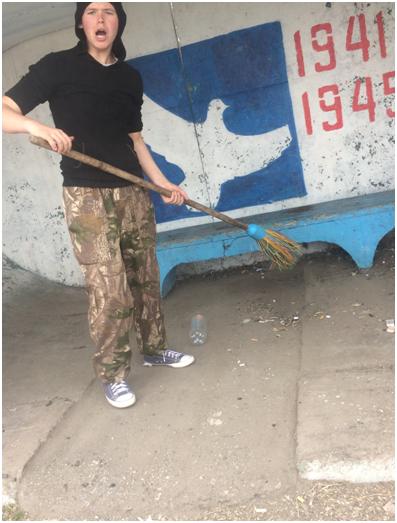 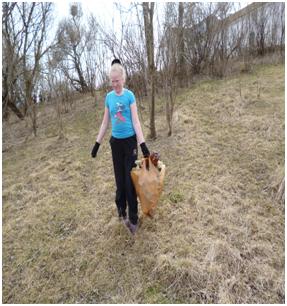 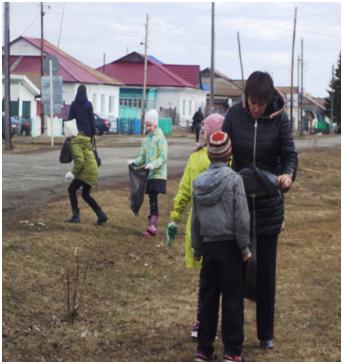 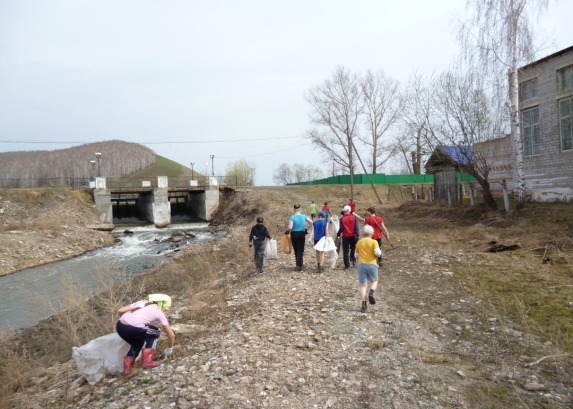 «День детей из многодетных и малообеспеченных семей» - акции по сбору одежды, игрушек, книг, благотворительные ярмарки и концерты
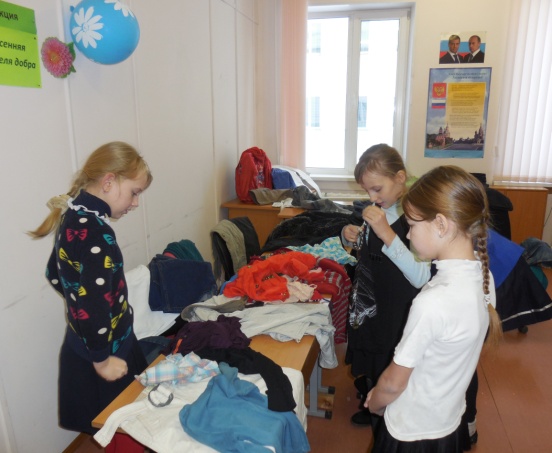 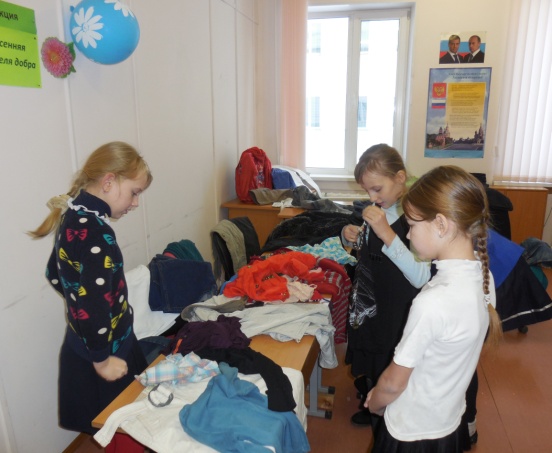 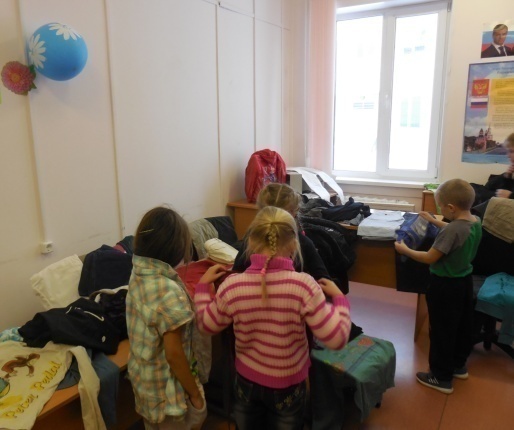 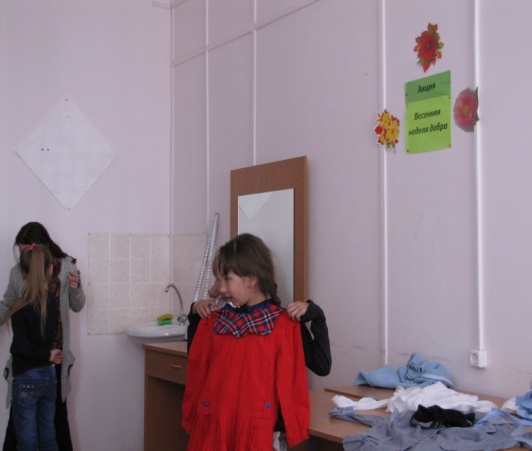 Организация патронажа участников ВОВ, одиноких и пожилых людей
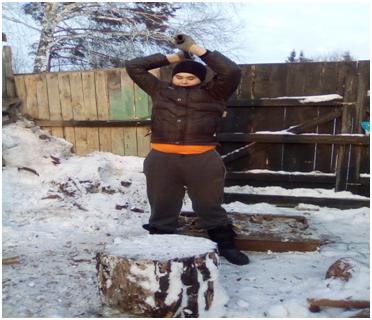 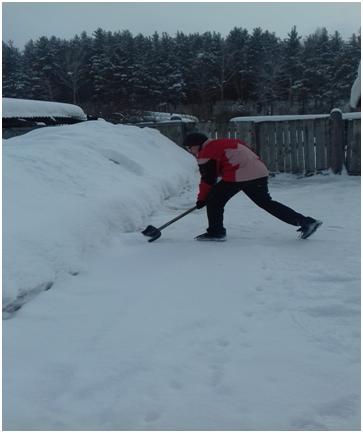 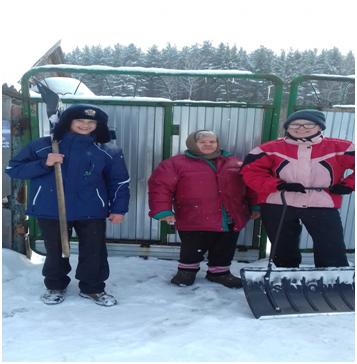 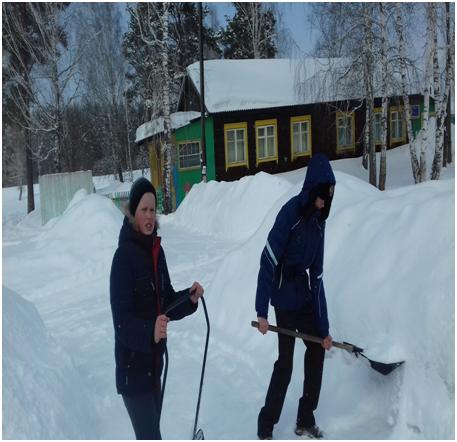 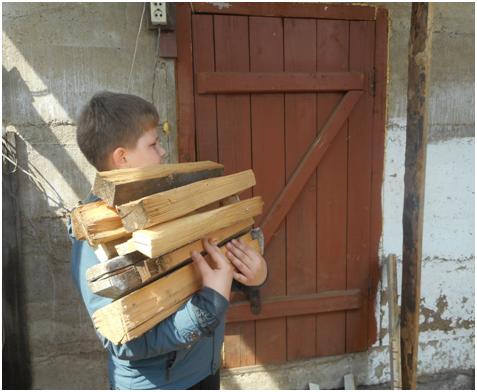 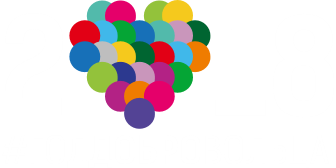 Сбор ПЭТ-бутылок на                Помощь больным детям
территории поселений
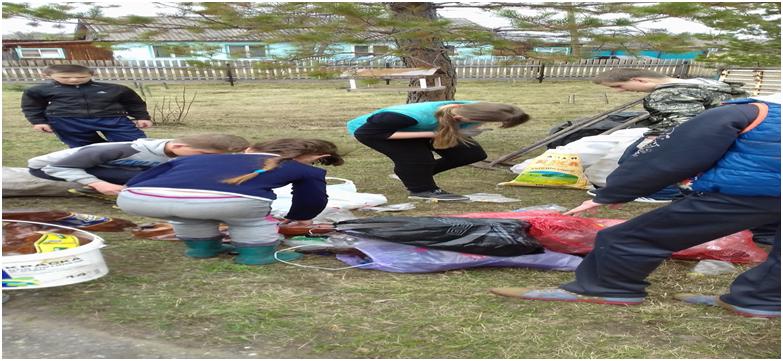 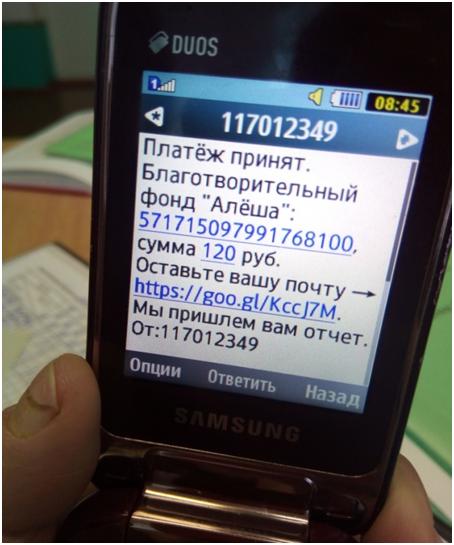 Акция «Подари книге                                     Организация шефства над 
                вторую жизнь»                                            детскими садами
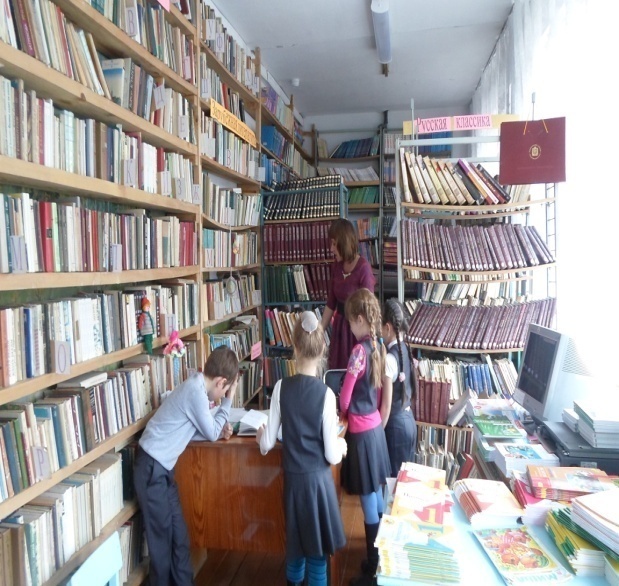 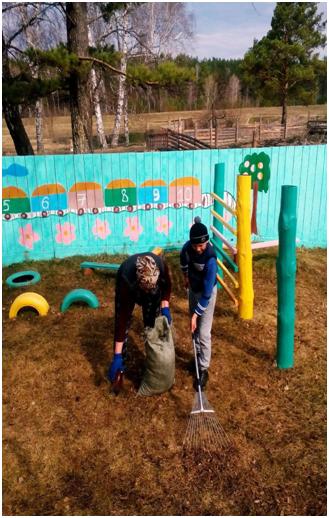 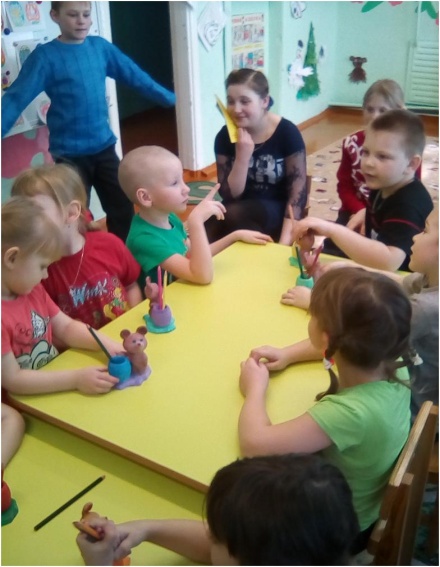 А также Акции:
-сбор игрушек и канцелярии для детского сада;
«Столовая для пернатых»-изготовление кормушек;
 «Очистим пруд от мусора»;
 «Книжки-малышки своими руками» для малышей детского сада;
«Приведи в порядок памятники, улицы и скверы»;
организация подвижных игр, мастер-класса для детей с ОВЗ по изготовлению праздничных гвоздик;
экологическая акция по посадке кедров и др.
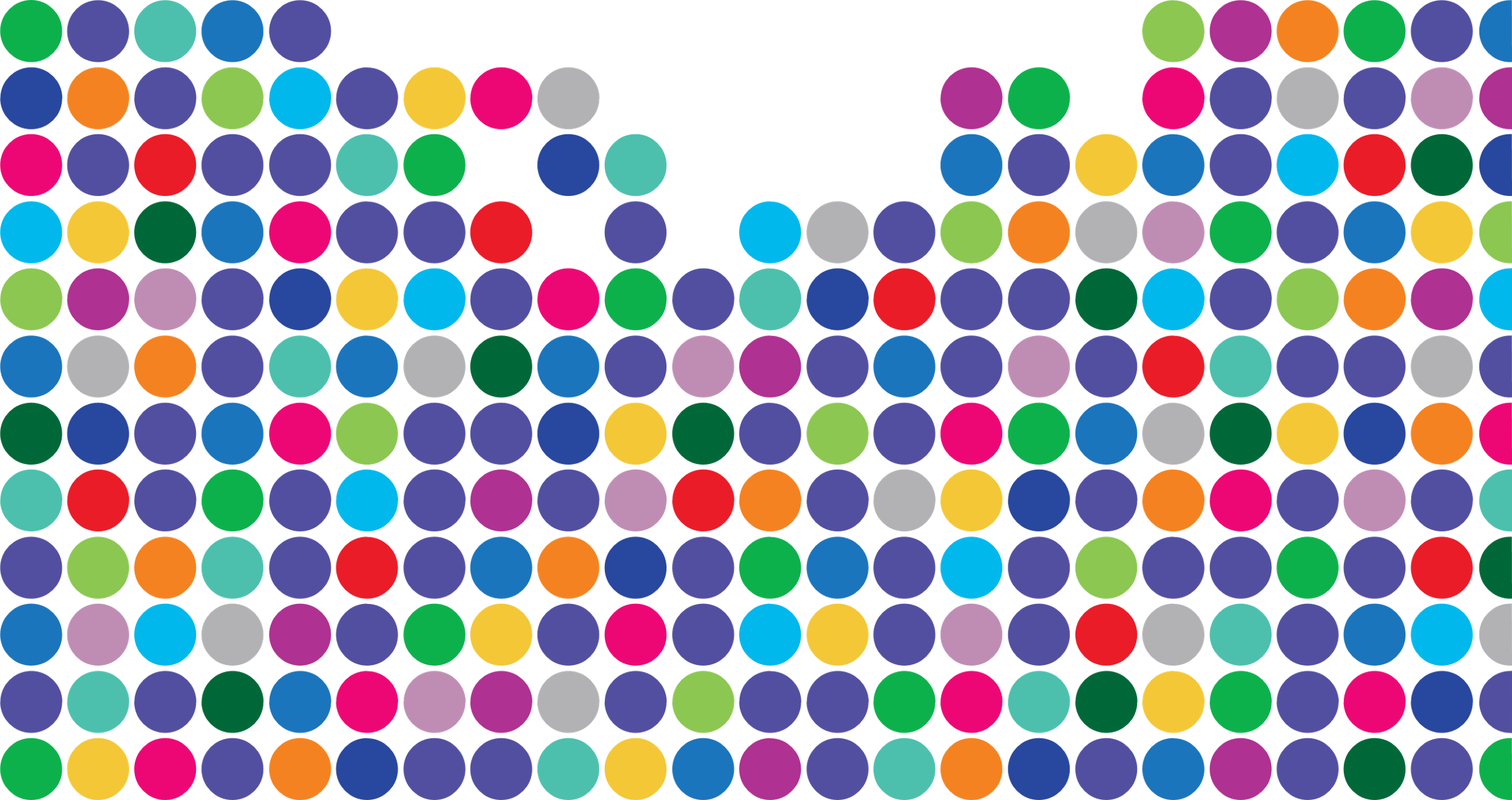 Очень ответственно и с чувством особой гордости участвовали в федеральных акциях  
«Здесь живет ветеран!», «Георгиевская ленточка» и «Бессмертный полк»
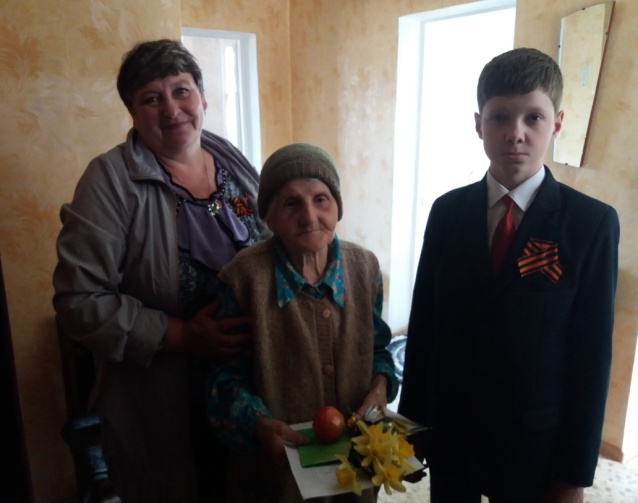 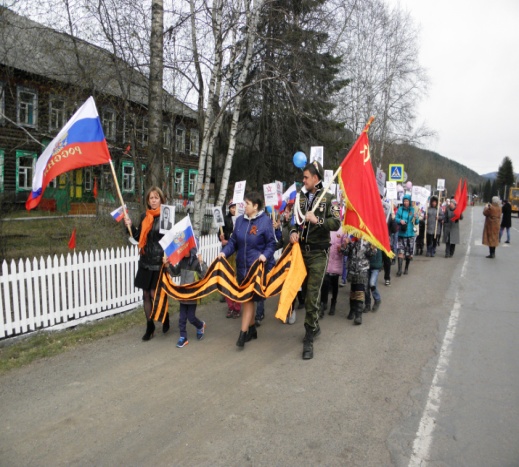 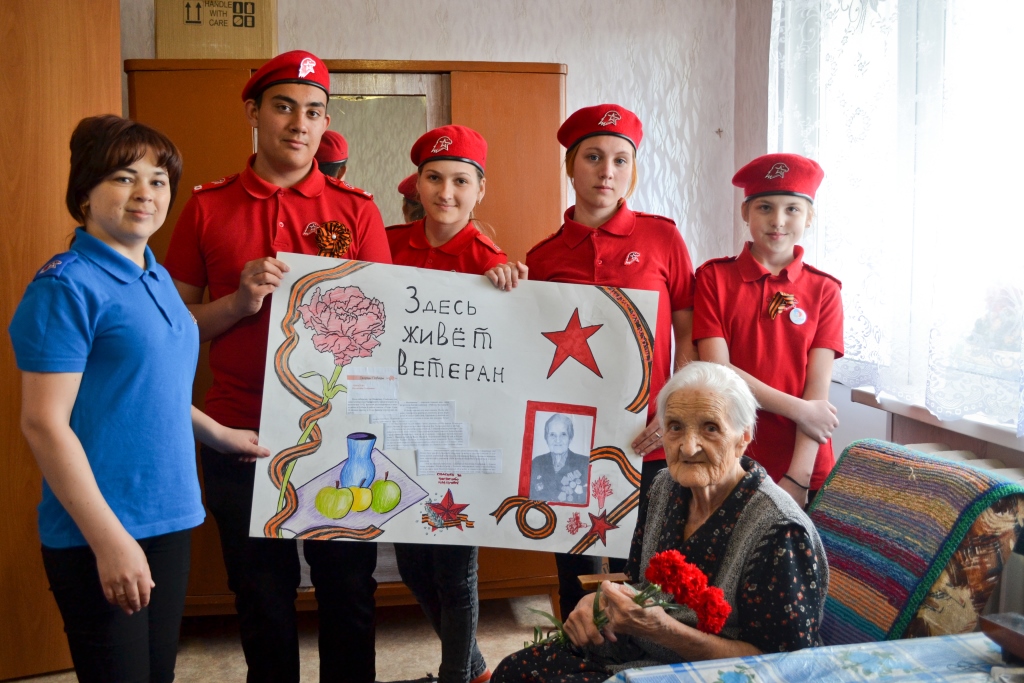 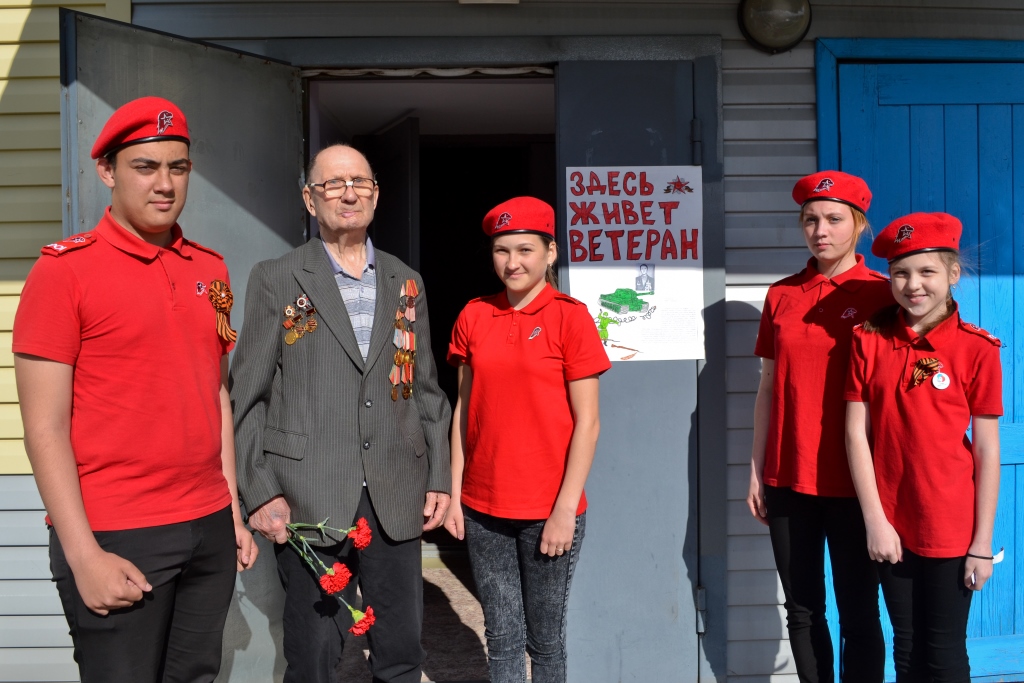 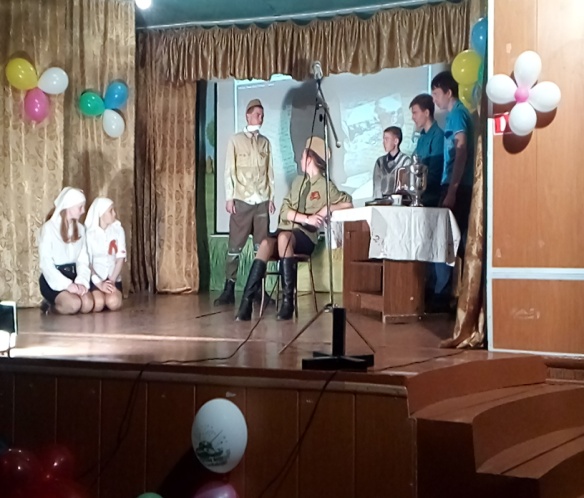 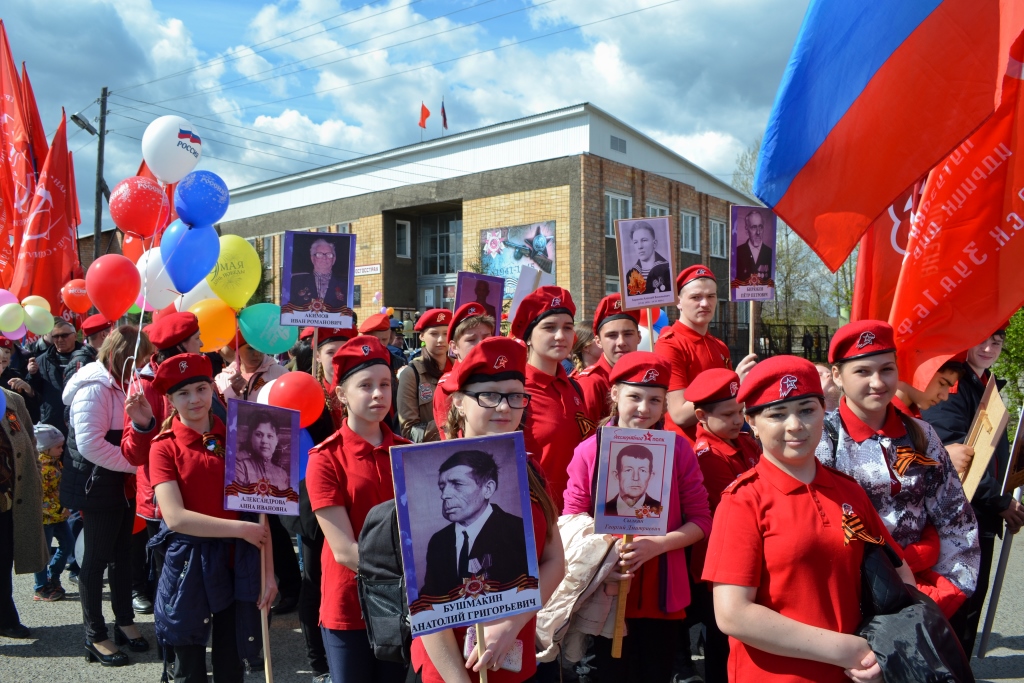 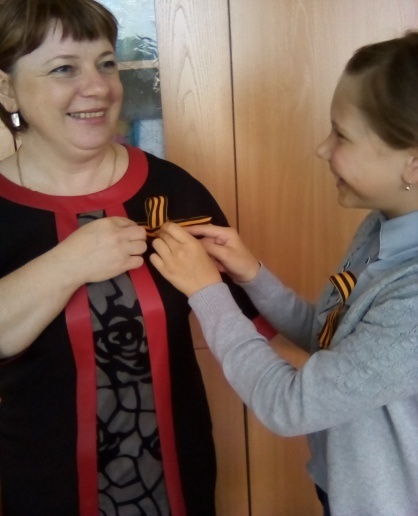 За З,5 месяца в реализации проекта «Марафон добрых дел «Свет в окне!» приняли участие около 5 тыс. человек.
Масштаб хорошего дела значения не имеет. В процессе реализации проекта участники смогли сплотиться ради хорошего дела, совершать поступки, которые помогут сделать мир чуточку лучше и подарят окружающим радость!
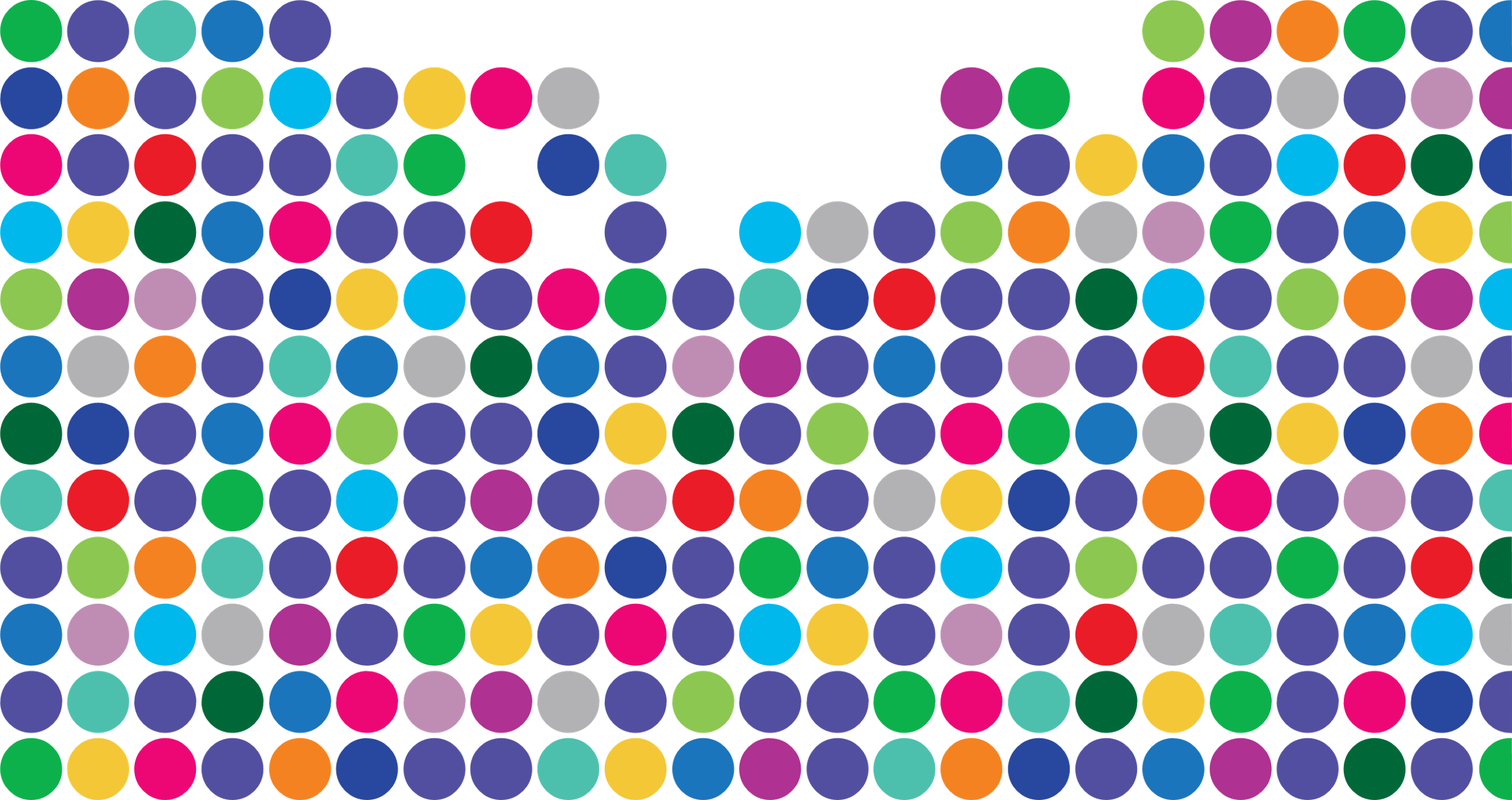 СПАСИБО ЗА ВНИМАНИЕ!
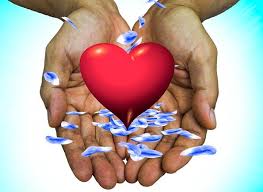